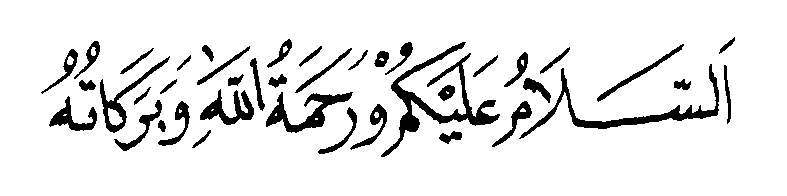 SELAMAT BERGABUNG BERSAMA KAMI 
H.SUPRIYANTO, SE, SPt 
LURAH DESA PONCOSARI
KEBIJAKAN PEMERINTAH DESA  PONCOSARIDALAM PEMBERDAYAAN  TARUNA TANI Disampaikan pada pelatihan TARUNA TANI KAMIS  12  APRIL  2018
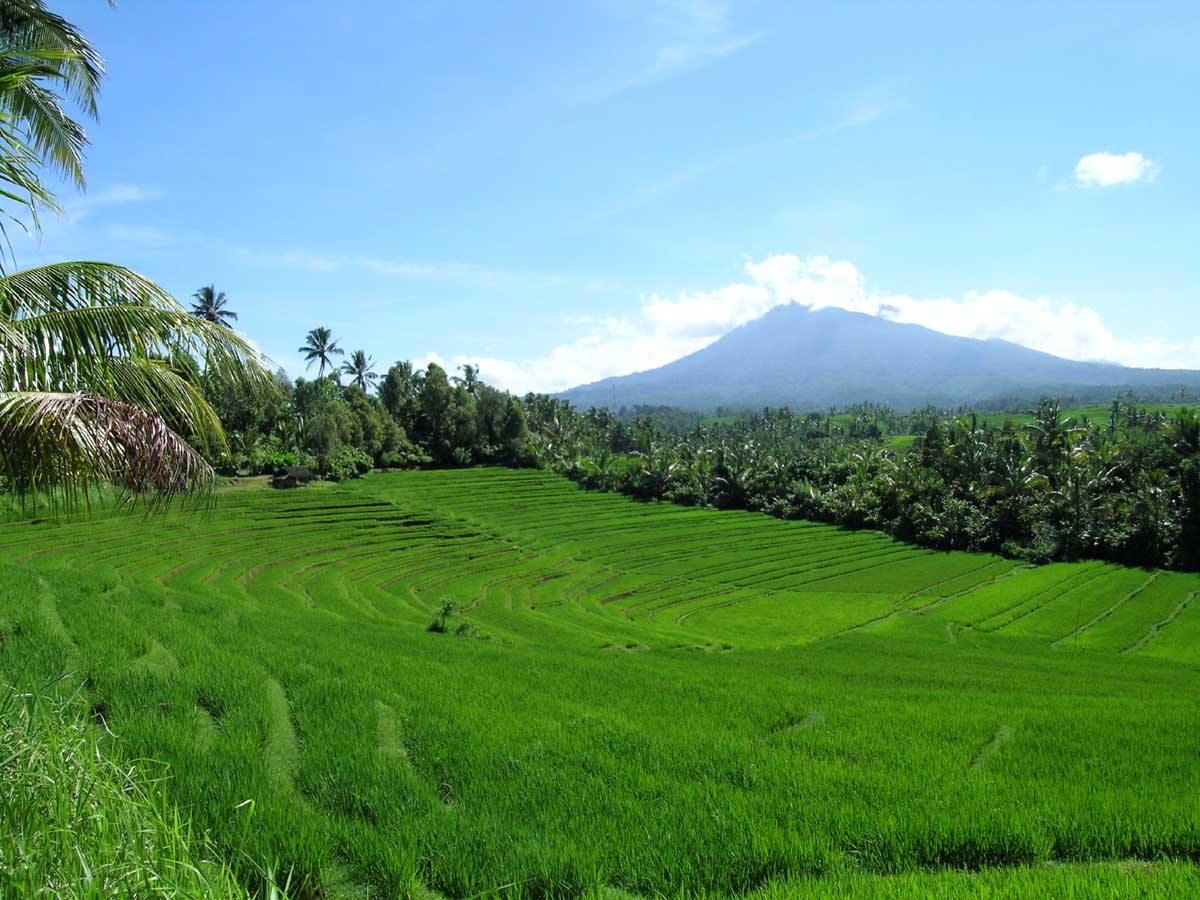 Desaku yang kucinta, pujaan hatikutempat ayah dan bunda, dan handai taulankutak mudah kulupakan, tak mudah berceraiselalu kurindukan, desaku yang permai
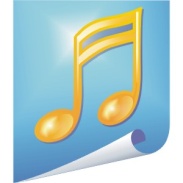 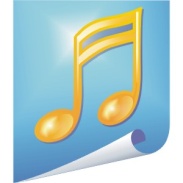 POTENSI DESA PONCOSARI
Desa Poncosari terletak di wilayah yang  potensial untuk berbagai sektor, yg berpeluang dalam peningkatan  ekonomi, namun merupakan daerah rawan bencana.
Tingkat pendidikan SDM cukup tinggi sehingga mampu menerima perubahan dan perkembangan IPTEK.
SDA subur dan produktif didukung dengan penerapan teknologi dalam pengelolaannya.
LATAR BELAKANG
Saat ini petani sudah berusia lanjut lebih 60 tahun  sehingga perlu peremajaan 
Kaderisasi petani sangat lambat / kurang menarik 
Minat generasi muda terhadap dunia pertanian rendah 
Anggapan bahwa pertanian identic dengan pekerja kasar dan kemiskinan 
Pertanian ( pangan ) dianggap kurang prospektif
Lahan pertanian semakin menyusut 22-40 ha / tahun
Dasar pedoman pengembangan taruna tani
Peraturan Menteri Pertanian Nomor : 07 / Permentan / OT.140/I/2013 tentang Pedoman Pengembangan Generasi Muda Pertanian 
Pengertian Generasi Muda Pertanian adalah : generasi muda pertanian yang berusia maksimal 35 tahun , mencintai pertanian, berminat, turut serta dan atau terlibat dalam kegiatan pertanian
Pengembangan Generasi Muda Pertanian adalah upaya penumbuhan dan peningkatan minat, ketrampilan dan jiwa kewirausahaan generasi muda dibidang pertanian
KEDUDUKAN DN PERAN GMP
Sebagai Anggota Keluarga 
Merupakan generasi penerus yang mampu menjamin kesejahteraan keluarga dengan mengembangkan usahatani sebagai mata pencaharian 
Perlu dipersiapkan sebagai pelaku usahatani agar memiliki pengetahuan, ketrampilan, dan kemampuan mengembangkan berbagai agribisnis
Sebagai anggota Masyarakat
sebagai insan social yang bertanggungjawab atas segala sikap dan tindakannya dan menjadi individu yang memiliki kepemimpinan dan berperan aktif dalam pembangunan ( pertanian )
Sebagai generasi pembangunan pertanian 
sebagai warga Negara yang bertanggungjawab akan kelangsungan masa depan bagsa dan Negara  serta mengabdi melalui organisasi kelembagaan petani
KEGIATAN PENGEMBANGAN TARUNA TANI
Menumbuhkembangkan jiwa kewirausahaan melalui penyuluhan pertanian bimbingan teknis kewirausahaan agribisnis 
Peningkatan ketrampilan teknis agribisnis melaui praktek lapangan 
Peningkatan manajemen dan kepimimpinan  melalui study banding , magang
PERNAN PEMUDA TANI
Berperan dalam proses pembuatan kebijakan sector pertanian 
Mengeluarkan gagasan cemerlangnya untuk kemajuan pertanian 
Punya pengetahuan dan data empiric untuk pembuatan kebijakan pertanian
Melakukan pengawasan terhadap program pertanian 
Program yang ada sudah diterima sesuai dengan sasaran dan target yang ditetapkan belum
Melakukan pencerdasan , pendampigan, dan upaya pemberdayaan petani 
Dengan pengetahuan dan idenya dapat memberdayakan petani dan membangun kelembagaan petani 
Memberikan advokasi pertanian 
Karena ketidak berdayaan petani menghadapi system yang tidak menguntungkan sehingga perlu pendampingan pemuda dari jeratan hutang, rentenir dll
Menjadi SDM pembangunan pertanian 
Meskipun banyak yang kurag berminat terhadap oertanian tetapi tetapn diharapkan masih ada yang koitmen denga pertanian
FUNGSI KELOMPOK TANI
Sebagai salah satu usaha untuk meningkatkan produktivitas usahatani melalui pengelolan usahatani bersamaan 
Sebagai medis belajar organisasi dan kerjasama antar petani
Dapat  bersama memecahkan masalah yang dihadapi 
Sebagai wadah organisasi dan  kerjasama bagi petani dengan usaha yang sama
MENGEMBANGKAN KELOMPOK TANI
Berarti membangun kemauan, dan kepercayaan pada diri sendiri agar dapat terlibat secara aktif dalam pembangunan 
Agar mereka dapat bergerak secara metodis, berdayaguna, dan terorganisir
Keuntunga pembentukan kelompok tani ( Mar4dikanto, 1996 )
Semakin eratnya interaksi dalam kelompok tani dan semakin terbinanya kepemimpinan kelompok
Semakin terarahnya peningkatan secara cepat tentang jiwa kerjasama antar petani
Semakin cepatnya proses difusi penerapan inovasi dan teknologi baru
Semakin nainta kemampuan rata rata pengembalian hutang petani
Semakin meningkatnya orientasi pasar ( input atau output )
Semakin dapat membantu efisienasi pembagian air irigasi dan pengawasannya
ALASAN DIBENTUKNYA KELOMPOK TANI
Untuk memanfaatkan secara lebih baik / optimal semua sumberdaya yang tersedia
Dikembangkan oleh pemerintah sebagai alat pembangunan 
Ada alasan ideologis yang mewajibkan para petani untuk terikat oleh suatu amanat suci yang harus diamalkan melalui kelompok taninya (Sayogya,1978 )
KUNCI SUKSES BEKERJA
PERBAIKI  NIAT : 
Bekerja untuk Allah agar mendapat manfaat jangka panjang kebahagiaan abadi didunia  dan akherat
Kerja untuk cari uang seperti garong, copet, koruptor
Kerja cari makan seperti binatang
RENCANAKAN DENGAN BENAR
Hari esuk harus lebih baik dari sekarang 
Teteh, titis, tatas, tetes 
Rencana banyak , ada alternatif
TIDAK SUKA GOSIP :
Penggosip adalah orang yang tidak dapat dipercaya, ( 1 ) iri hati, dengki, kurang  bersyukur 
( 2 ) Sampaikan secara ksatria apa yang diinginkan 
PEKERJAAN MENANTANG :
Jangan senang dengan pujian tapi senang pada tantangan sehingga kemampuan berkembang ( Kreatif )
BERKOMUNIKASI TANPA EMOSI 
Pandai bicara 
Tahu sedikit tentang banyak hal / mumpuni 
BEKERJALAH  AGAR ATASAN TERSANJUNG
Kerja maksimal ( memuaskan  )
Tidak tanggung- tanggung
JAGA KESEHATAN : olah raga 
Kemampuan kita harus diatas rata- rata sehingga diberi tanggung jawab
DISIPLIN , TEPAT WAKTU 
Karena persiapan : tidak stres , tidak rugi , kesempatan tdk datang dua kali
Ada batas waktu / dead line
BERPAKAIAN “ PANTAS “
Ajining sarira saka patraping busana 
Kita mendapat sesuatu karena memang pantas untuk mendapatkannya 
JUJUR / INTEGRITAS PRIBADI 
Bila kurang dapat“dimaklumi  “
KRITIK MEMBANGUN DAN TIDAK MENYAKITKAN 
Barang siapa beriman kepada Allah dan hari akhir maka hendaklah ia berbicara yg baik  atau diam  Muttafaq’alaih dari Abu Hurairah 
Seseorang akan dihisab dan dibalas atas segala ucapan  lidahnya
Allah berfirman “ Tidak ada satu ucapanpun yg diucapkan  kecuali didekat nya ada malaikat Raqib dan Atid “      ( Qs. Qoof : 18 )
INTROSPEKSI 
Hai orang-orang yang beriman, bertakwalah kepada Allah dan hendaklah setiap diri memperhatikan apa yang telah diperbuatnya untuk hari esok (akhirat), dan bertakwalah kepada Allah, sesungguhnya Allah Maha Mengetahui apa yang kamu kerjakan. Al Hasyr  18
Hadist : ittaqillaha haitsumaa kunta wa-atbi’iis sayyiataal hasanata tamkhuaa wa kholqiinnaasi bi huluqin hasaniin. “ taqwaha sira marang Allah ing ngendi wae sira ana lan iringana kejahatan kanti  kabecikan. Supaya kabecikan iku ngilangake kejahatan lan  srawungana para manungsa iku kanti akhlaq sing bagus “
Hadist  :  hasibuu anfusakum qobla an tuhaasabuu.  : pada ngetunga sira ing dalem amal- amalira kabeh sak durunge sira kabeh dihisab dening Allah .
Istighfar : mohon ampun kepada Allah 
"Ya Tuhan kami, kami telah menganiaya diri kami sendiri, dan jika Engkau tidak mengampuni kami dan memberi rahmat kepada kami, niscaya pastilah kami termasuk orang-orang yang merugi". Al A’raaf 23
Isti’adah : nyuwun reksa saking panggodaning syetan : ta’awudz : a’udzubillahimi-naas syaithonirrojim.  Kuncinya ikhlas :
Banyak bersyukur :  qalbun syakiiron
Banyak berzikir :  walisanan zakiiron 
Ilmu yang bermanfaat : wa’ilman nafi’an
Amal sholeh karidhan : wa ‘amalan sholehan mabruron 
Rizki yang halal dan baik : warizqon halalan thoyiban
Anak sholeh dan sholehah :  waladan sholehan wa sholehatan
Isti’anah : mohon pertolongan Allah 
Hai orang-orang yang beriman, mintalah pertolongan (kepada Allah) dengan sabar dan (mengerjakan) shalat, sesungguhnya Allah beserta orang-orang yang sabar. Al Baqarah 153
Sabar : memaksimalkan ihtiar dengan kerja keras 
Sholat : berdo’a
Dan Tuhanmu berfirman: "Berdo`alah kepada-Ku, niscaya akan Kuperkenankan bagimu. Sesungguhnya orang-orang yang menyombongkan diri dari menyembah-Ku ( berdo’a )akan masuk neraka Jahannam dalam keadaan hina dina". Al Mukmin 60